স্বাগতম
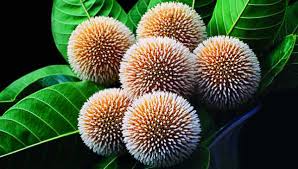 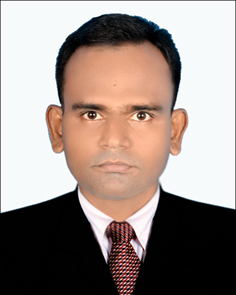 শিক্ষক পরিচিতি
মলয় বল্লভ
সহকারী শিক্ষক (কম্পিউটার শিক্ষা)
বি,ডি,সি,এইচ,মাধ্যমিক বিদ্যালয়
মুলাদী,বরিশাল।
Email Address: malayballav1981@gmail.com
Cell No. 01725671171.
পাঠ পরিচিতি
বিষয়ঃ তথ্য ও যোগাযোগ প্রযুক্তি 
শ্রেণীঃ নবম, দশম 
অধ্যায়ঃ ০৬ (ডেটাবেজ এর ব্যবহার)
পাঠঃ ০১
অধ্যায়ের বহুনির্বাচনী প্রশ্নোত্তর
সংক্ষিপ্ত  আলোচনা-
১। ডেটাবেজ হলো অসংখ্য উপাত্তের একটি সুসজ্জিত তালিকা।
২। ডেটাবেজকে তথ্য ব্যহস্থাপনা পদ্ধতি বলে। 
৩। ডেগাবেজকে ২ ভাগে ভাগ করা যায়। 
৪। ডেগাবেজকে তথ্য ভান্ডারো বলা হয়।
৫। ডেটাবেজ হলো একটি কপম্পিউটারভিত্তিক পদ্ধতি। 
৬। কলাম ও সারির সমম্বয়  গঠিত হয় ডেটাবেজ। 
৭। DBMS-এর পূর্ণরুপ হলো Database Management System.
৮। ডেটাবেজের প্রত্যেকি কলামের একটি করে হেডিং থাকে। 
৯। হেডিং বা শিরোনামগুলো  ফিল্ড নামে পরিচিত। 
১০। কম্পিঊটারে ডেটাবেজ প্রচলন শুরি হয় ষাটের দশক থেকে। 
১১। ডেটাবেজ গঠিত হয় ডেটাটেবিলের সমন্বে। 
১২। উল্লেখযোগ্য ডেটাবেজ প্রোগ্রাম হলো মাইক্রোসফট এক্সেল।
MCQ
১। ওরাকল কী?
(ক) স্প্রেডশিট প্রোগ্রাম 			(খ) ওয়ার্ড প্রোগ্রাম 
(গ) ডস অপারেটিং সিস্টেম 			(ঘ) ডেটাবেজ প্রোগ্রাম
২। ডেটাবেজ মূলত কী?
(ক) তথ্য 					(খ) উপাত্ত 
(গ) অসখ্য উপাত্তের সজ্জিত তালিকা 		(ঘ) রেকর্ড 
৩। ডট একটি-
(ক) সমন্বিত ধারনা 				(খ) বইয়ে ধারনা 
(গ) একক ধারনা 				(ঘ) কপম্পিঊটারের ধারনা 
৪। কোনটি ডেটাবেজ প্রোগ্রাম?
(ক) মডিউল 				(খ) ম্যাক্রো 
(গ) ফক্সলো 				(ঘ) রিপোর্ট 
৫। অক্ষর সম্বলিত তথ্য কোন ধরনের ডাটা? 
(ক) নম্বর 				(খ) টেক্সট 
(গ) মেমো 				(ঘ) কারেন্সী
MCQ
৬। পরস্পর সম্পর্কযুক্ত একাধিক ফাইল নিয়ে কী গঠিত হয়? 
(ক) ফিল্ড 			(খ) রেকর্ড 
(গ) ডেটাবেজ 			(ঘ) অক্ষর 
৭। কোনটি ক্লিক করলে শূণ্য ডেটাবেজ উইন্ডো আসবে? 
(ক) External data		(খ) database tools
(গ) File name		(ঘ) Create 
৮। একটি ডেটাবেজ মূলত কিসের সমন্বয়ে গঠিত? 
(ক) কলাম ও সারির সমন্বয়ে 		(খ) কলাম ও ডেটার সমন্বয়ে 
(গ) কলামের সমন্বয়ে 		(ঘ) ফিল্ড এবং নামের সমন্বয়ে 
৯। কয়েকটি  কলামের সমন্বয়ে গঠিত একটি সারিকে কী বলে?  
(ক) ডেটা 			(খ) রেকর্ড 
(গ) ফাইল 			(ঘ) কারেন্সী তথ্য ভান্ডার 
১০। ডেটাবেজকে কী পদ্ধতি হিসেবে উল্লেখ করা হয়? 
(ক) তথ্য ব্যহস্থাপনা 		(খ) ডেটা সংরক্ষনাগার 
(গ) তথ্য রিট্রিভিং 			(ঘ) তথ্য যোগাযোগ
MCQ
১১। ডেটাবেজের হেডিং বা শিরোনামকে কী বলা হয়? 
(ক) কলাম 			(খ) সারি 
(গ) ফিল্ড 			(ঘ) রেকর্ড 
১২। অনেকগুলো ফিল্ড নিয়ে ডেটাবেজ কী গঠিত হয়? 
(ক) ফাইল 			(খ) ডেটাবেজ 
(গ) ফোল্ডার 			(ঘ) রেকর্ড 
১৩। একই সারি কয়েকটি ফিল্ড মিলে কী হয়? 
(ক) সারি 			(খ) কলাম 
(গ) রেকর্ড 			(ঘ) টেবিল 
১৪। একটি ডেটাবেজে কোনটি থাকে? 
(ক) সারি 			(খ) ফিল্ড 
(গ) রেকর্ড 			(ঘ) সবগুলো
১৫। কোনটিকে তথ্য ব্যবস্থাপনা পদ্ধতি বলে? 
 (ক) নেটওয়ার্ক 			(খ) টেবিল
(গ) ডেটাবেজ 			(ঘ) কুয়েরি
MCQ
১৬। ওরাকল সফটওয়্যার কোন ক্ষেত্রে ব্যবহার করা হয়? 
(ক) ছোন প্রতিষ্ঠানে 		(খ) বড় প্রতিষ্ঠানে 
(গ) মাঝারি প্রতিষ্ঠানে 		(ঘ) ব্যক্তিগত প্রতিষ্ঠানে 
১৭। ইনপুট কী? 
(ক) তথ্য প্রদর্শন 			(খ) তথ্য গ্রহন 
(গ) তথ্য বর্জন 			(ঘ) তথ্য প্রক্রিয়াকরণ 
১৮। ডেটাবেজ মূলত কিসের সমন্বয়ে গঠিত? 
(ক) কলাম ও সারি 			(খ) সারি ও হেডিং 
(গ) সারি ও রেকর্ড 			(ঘ) কলাম ও ফিল্ড 
১৯। রেকর্ডের উপরে-নিচের রেখা বা লাইনকে কী বলে? 
(ক) কুয়েরি 			(খ) গ্রিডলাইন 
(গ) রিবন 			(ঘ) সবগুলো
২০। ষাটের দশকে কয়টি ডেটা টেবিলের সমন্বয়ে একটি ডেটাবেজ গঠিত হয়? 
 (ক) ১				(খ) ২
(গ) ৩				(ঘ) ৪
আজকের MCQ তে সবাইকে ধন্যবাদ জানিয়ে সমাপ্ত করছি